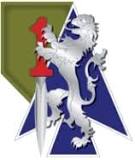 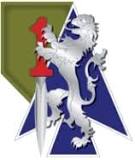 2ABCT SHARP
Annual Training
Module 3- Sexual Harassment
Definition ofSexual Harassment
Sexual Harassment is defined as:
Conduct that involves unwelcome sexual advances, requests for sexual favors, and deliberate or repeated offensive comments or gestures of a sexual nature when— 
(a) Submission to such conduct is made either explicitly or implicitly a term or condition of a person’s job, pay, or career; or 
(b) Submission to or rejection of such conduct by a person is used as a basis for career or employment decisions affecting that person; or 
(c) Such conduct has the purpose or effect of unreasonably interfering with an individual’s work performance or creates an intimidating, hostile, or offensive working environment; and 
(d) Is so severe or pervasive that a reasonable person would perceive, and the victim does perceive, the environment as hostile or offensive. Unwelcomed sexual advances, requests for sexual favors, verbal comments, and physical conduct of a sexual nature where submission to or rejection of them can impact or interfere with someone’s job, pay, or career.
Types of SH
Quid Pro Quo
Quid pro quo (this for that) is unacceptable for Soldiers.  It refers to conditions placed on a person’s career or terms of employment in return for favors.


What are some examples of Quid Pro Quo harassment?
Types of SH
Hostile Environment
Hostile environments are not beneficial to a professional workplace. 
Hostile environment occurs when Soldiers, Family members, or DA Civilians are subjected to offensive, unwanted, and unsolicited comments, or behaviors of a sexual nature.
Categories of SH
Verbal
Sexually explicit comments or sounds made aloud by individuals and overheard by other can create a hostile environment.
Non-Verbal
Sexually suggestive actions or body movements made by individuals can create a hostile environment when observed by others.
Physical Contact
Unwanted touching that does not fall into the category of Abusive Sexual Assault
[Speaker Notes: Ask: What are some examples of verbal sexual harassment? 
Ask: What are some examples of non-verbal sexual harassment? 
Ask: What are some examples of sexual harassment with physical contact?]
Army Policy
Policy applies on/off the installation – 24/7 
Complainants are encouraged to confront subject/offenders 
Does not require complainants of sexual harassment to confront subject/offender 
File formal complaints of SH with Brigade level SARC or higher 
Family members 18 and over are eligible to file complaints with a SARC. Family members under 18 will file with Family Advocacy Program (FAP)
Reporting Options
Anonymous Complaint
This approach encourages reporting of SH yet allows the individual reporting the SH to remain anonymous.  Examples: Unidentifiable Complainant Email, note under door, etc.
Informal Complaint 
Complainant wants the issue resolved; however, does not wish to file a formal complaint. 
Resolved w/o the involvement of Company Command utilizing Direct, Peer Intervention, or Leadership (PSG/PL and below) methods.
Formal Complaint
File complaints with commanders/SARCs
Filed in writing using DA Form 7746, BDE CDR is notified.
[Speaker Notes: Military Soldiers and family members have three options to resolve sexual harassment complaints.]
PotentialConsequences/ Punishments
Administrative 
Mandatory counseling by a member of the chain of command, presumably their company commander 
Administrative Separation (chapter) 
Bar to re-enlistment 
Adverse performance evaluations and/or specific comments concerning nonsupport of SHARP on evaluation reports 
Relief for cause 
Administrative reduction
Vignettes
Battalion Motor Pool PMCS
PFC Jones and SPC Smith are laughing and talking loudly about SPC Craig’s butt as they conduct PMCS on the HMMWV. SPC Craig is bent over the hood trying to ignore their comments while focusing on pulling proper PMCS on the vehicle. PFC Savage is on the next HMMWV over conducting PMCS. PFC Savage has heard every word and comment but has not said anything to either PFC Jones or SPC Smith about their comments or behavior.
[Speaker Notes: Topic: Sexual Harassment (Hostile Work Environment/Verbal and Non-Verbal) 
Situation: Inappropriate behaviors in the Motor Pool]
Discussion Questions
What were some things you noticed in this vignette? 
How was PFC Jones’ and SPC Smith’s conduct inappropriate?
What are some things the SPC Craig could do in this vignette?
What are some things the PFC Savage could do in this vignette?
What impact does conduct like this have on the team and/or unit?
Tank Crew (Femalein Combat Arms)
SSG Roland is pretty “old school” and often makes sexual comments about random women. SSG Roland is as squared away and high-speed NCO, but SPC Jones is uncomfortable with some of his statements. Like most Soldiers, SPC Jones doesn’t know any different and has never thought about challenging the behavior. SSG Roland is a TC after all.
Last week a new female, PV2 Adams became a crew member in SSG Rolland’s crew. SSG Rolland’s comments haven’t toned down at all; in fact they’ve gotten more sexually graphic. PV2 Adams looks uncomfortable about the comments but tries to laugh it off to fit in. 
SPC Jones has heard SSG Rolland make comments in the past about females not belonging in combat arms. It almost seems like he’s trying to drive her away.
[Speaker Notes: Topic: Sexual Harassment (Verbal /Hostile Work Environment)]
Discussion Questions
What did you notice was happening in this vignette? 
If confronted with a similar situation, what would you do? 
What Army values have been violated and how could you use the Army values to address/intervene in this situation? 
How would you describe the impacts of actions like this on a command climate?
What negative consequences might come from NOT intervening?
SHARPPOCs
DoD SAFE Hotline 
877-995-5247
Fort Riley 24/7 SHARP Hotline
785-307-9338
Brigade SARC
785-307-2090
Brigade VA
785-307-8842